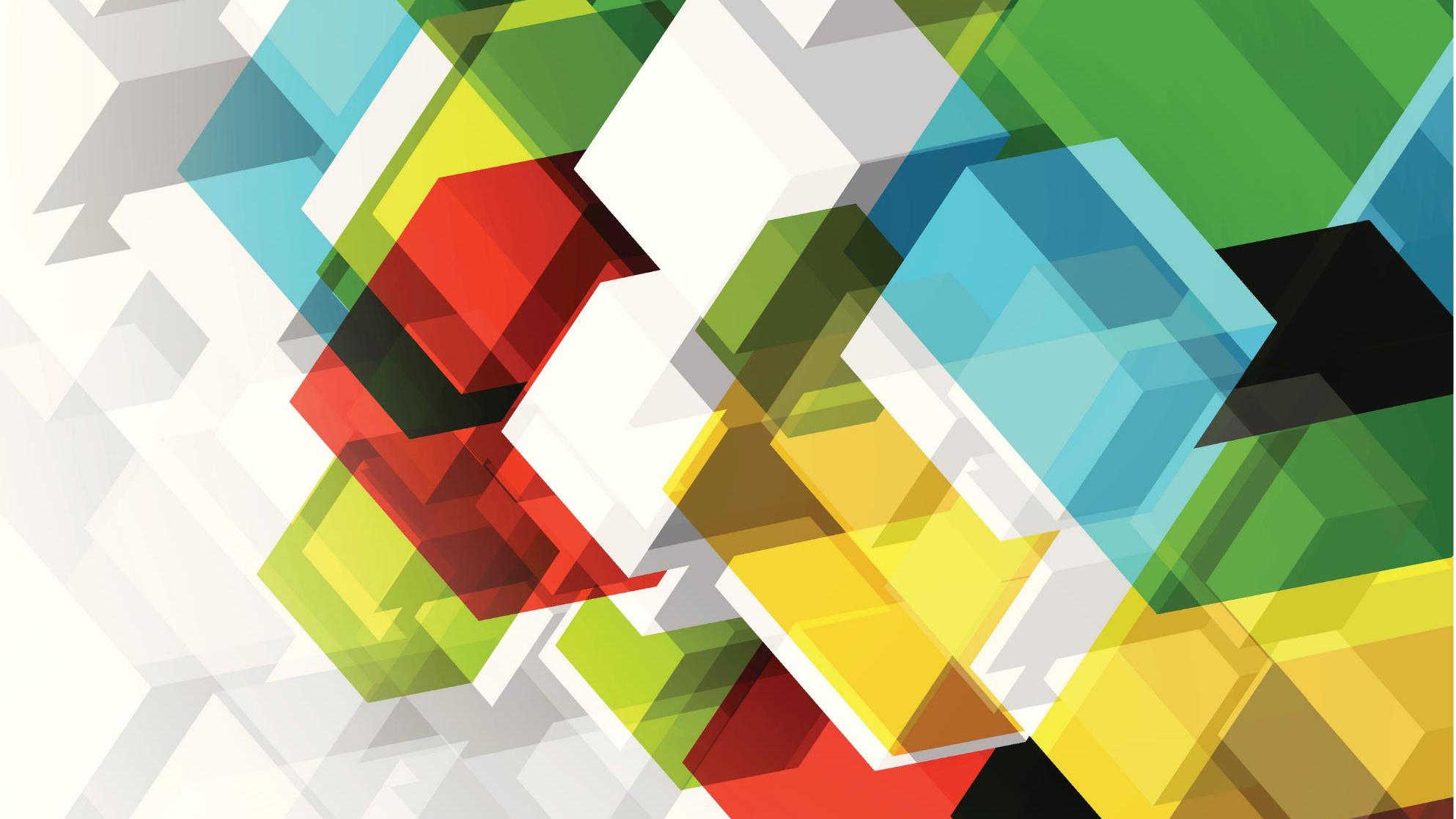 Deskundigheid en kwaliteit
Professioneel handelen les 1
MZ-VZ leerjaar 1
Inleiding
https://www.youtube.com/watch?v=dARrmLMfZn0
Bekijk klassikaal het filmpje over deskundigheidsbevordering en het kwaliteitsregister.

Wat zien jullie in het filmpje?
Is het kwaliteitsregister bekend bij jullie?
Wat vinden jullie van het kwaliteitsregister?
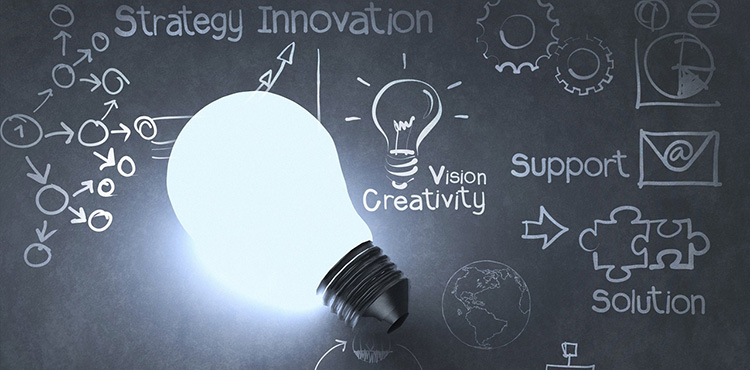 Inhoud
We gaan het hebben over de volgende onderwerpen:


Deskundigheid
Professioneel werken
Deskundigheid vergroten
Deskundigheid
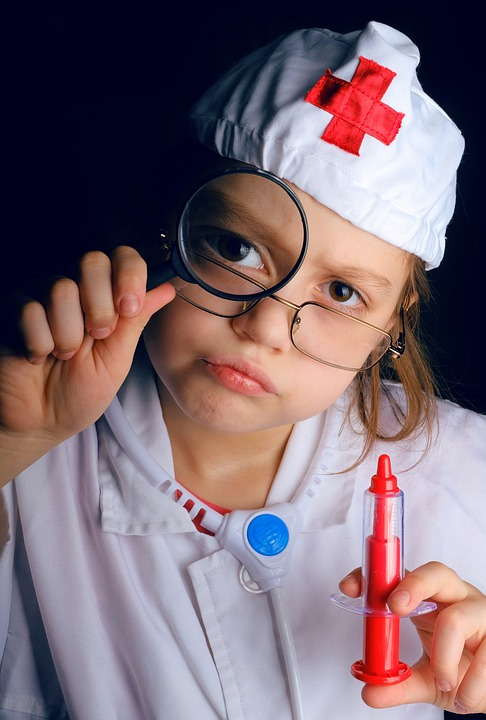 Wat is deskundigheid?
Kennis
Vaardigheden
Professionele houding

Deskundigheid gaat over kennis en vaardigheden die je nodig hebt om een bepaald beroep uit te oefen.

Deze kennis en vaardigheden leer je in je opleiding en door ervaring (bijvoorbeeld op stage). 

Voor deskundigheid heb je ook een professionele houding nodig.
Deskundigheid
Bij elk beroep horen taken, verantwoordelijkheden en bevoegdheden. Deze bepalen op welk gebied jij deskundig bent. 


Taken: iets wat je doet
Verantwoordelijkheden: de gevolgen zijn voor jouw rekening. Het is belangrijk om je te realiseren welke verantwoordelijkheden onder jou deskundigheid vallen. 
Bevoegdheden: wat je mag doen, waar heb je recht op (door diploma of certificaat).
Professioneel werken
Werken volgens regels en protocollen
Je kent de visie van een organisatie en werkt volgens de regels en protocollen van de organisatie. 

Controle
Je leert waar jouw deskundigheid begint en ophoudt, je kent de grenzen van je eigen deskundigheid.
 
Verantwoording afleggen
De organisatie helpt jou op verschillende manieren om je werk deskundig en professioneel te doen. Je werkgever doet dat op verschillende manieren (zie volgende dia).
Professioneel werken
Hoe zorgt je werkgever ervoor dat jij op een professionele manier kan werken?

Dit doen ze door middel van bijvoorbeeld:
CAO, vanuit een cao wordt er gezorgd voor goede werkomstandigheden. 
Arbeidscontract, in het contract maak je samen met je werkgever afspraken, waar je je beide aan houdt. 
Functioneringsgesprekken en reflectie, je leert zelf wat er goed gaat en wat er nog beter kan.
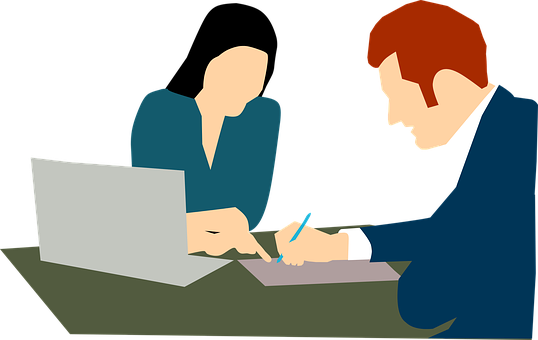 Deskundigheid vergroten
Binnen een organisatie/ werkplek zijn er vaak verschillende manieren om je deskundigheid te vergroten. We noemen dit deskundigheidsbevordering. Hieronder zie je een aantal manieren waarop je je deskundigheid kunt bevorderen. Dit soort momenten zijn leerzaam en je leert vaak om ideeën aan te dragen en te zoeken naar oplossingen. 

Overleggen met collega’s 
Samenwerken
Congressen 
Klinische lessen
Cursussen 
trainingen
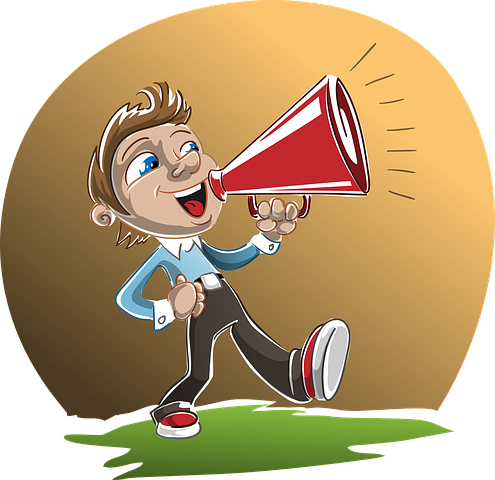